2 день:вторник. НОД. Изобразительная деятельность. Рисование «Платье для куклы»
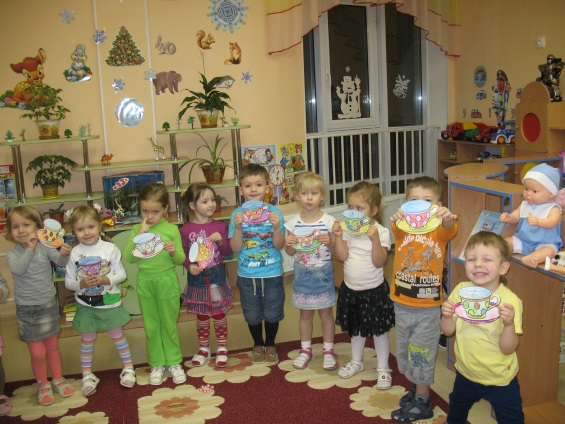 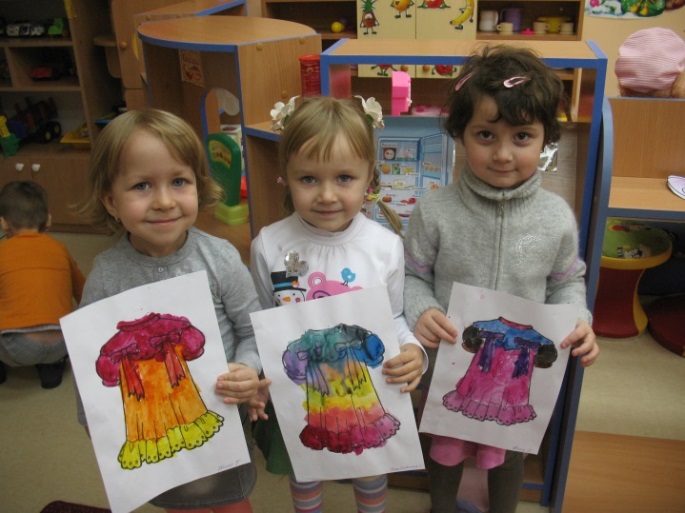 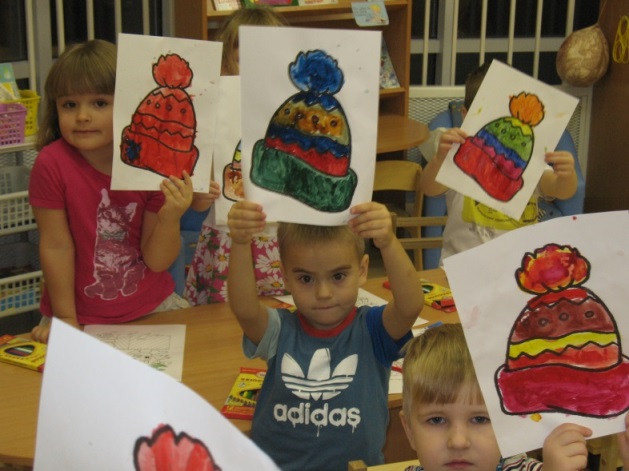 2 день: вторник. Двигательная деятельность. Бассейн «День воды»
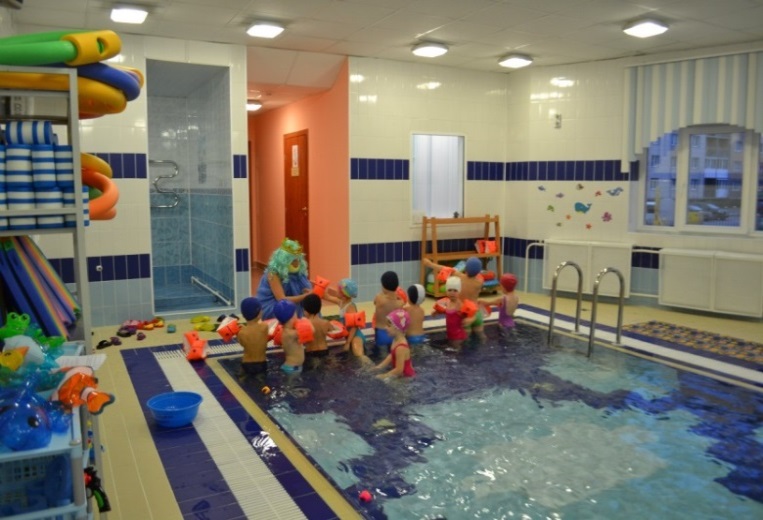 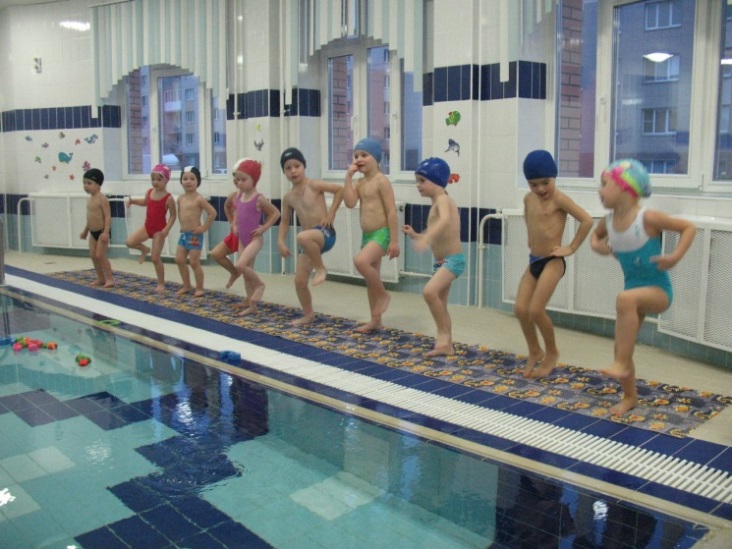 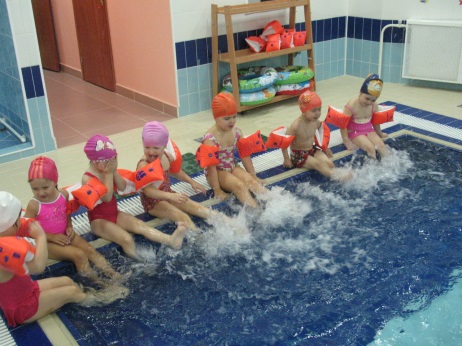 3 день:среда. Образовательная деятельность в ходе режимных моментов
Беседа на тему «Сувенирные куклы»
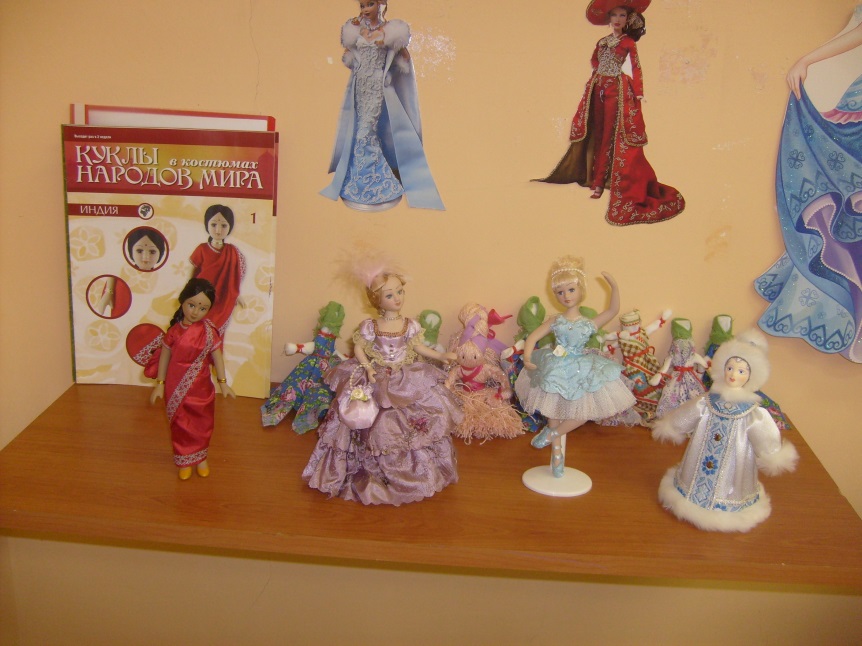 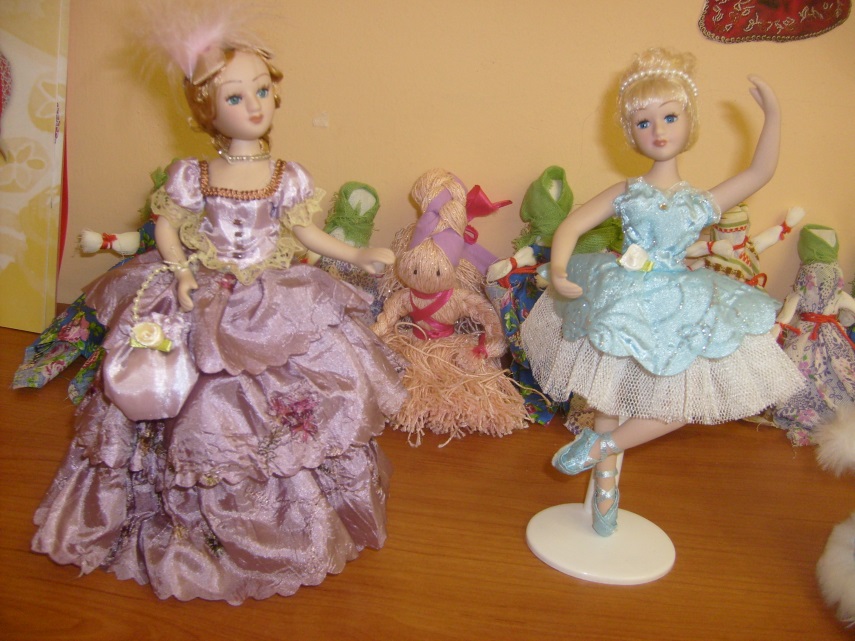 3 день: среда. НОД. Познание ФЭМП
Игровое упражнение « Которая по счету»
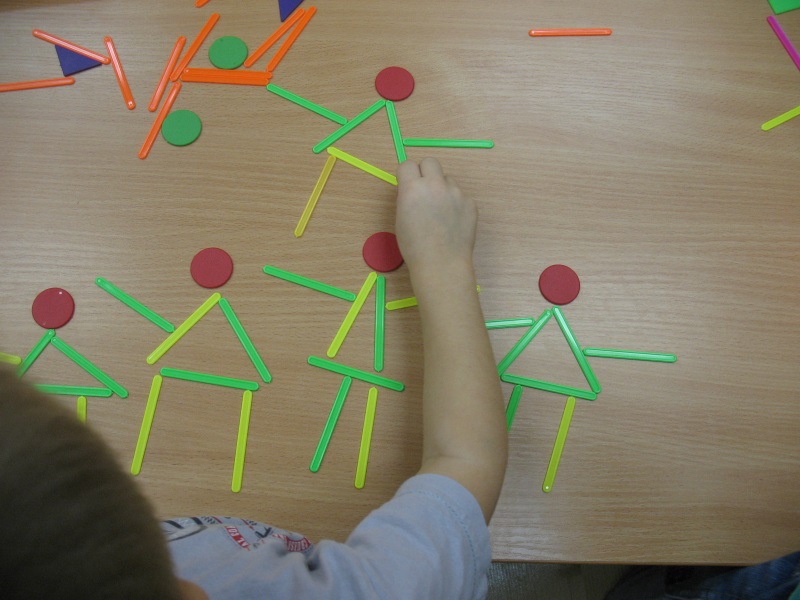 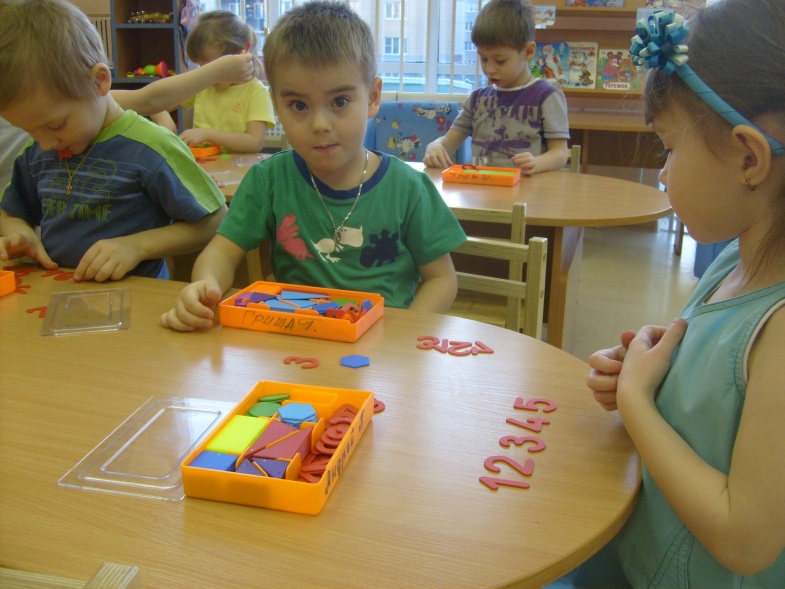 3 день:среда. Прогулка
Хороводная игра «Каравай-каравай»
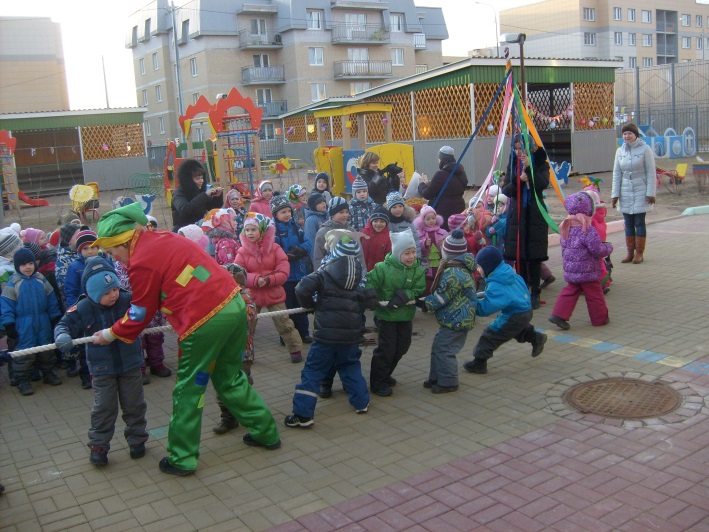 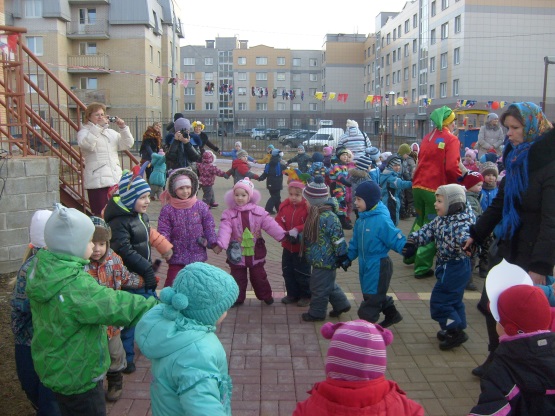 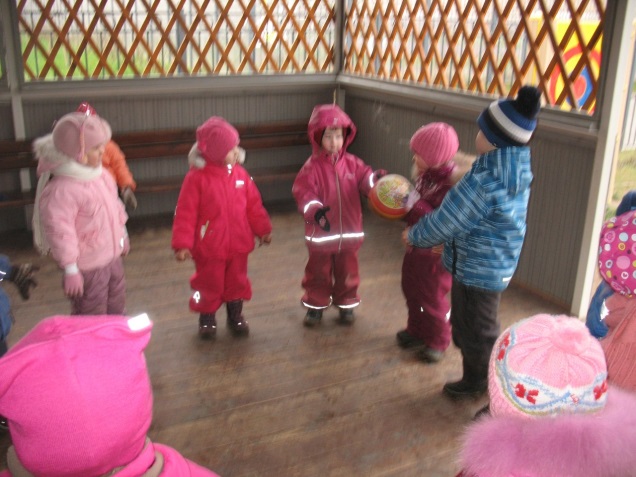 3 день:среда. 2 половина дня
Бодрящая гимнастика «Лесная колдунья»
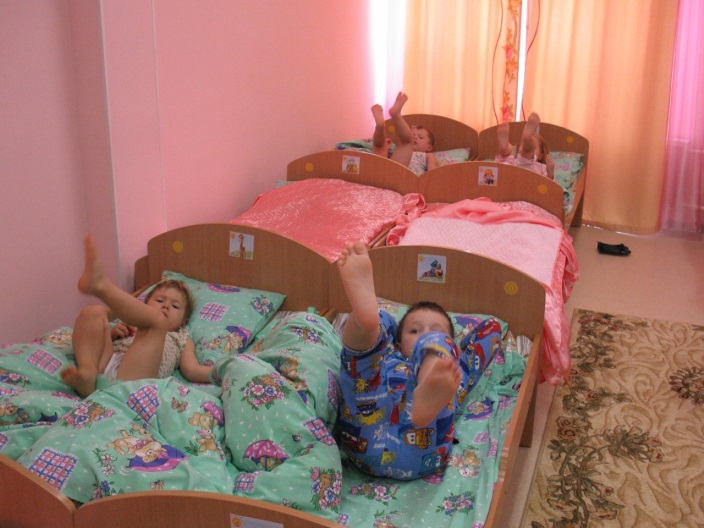 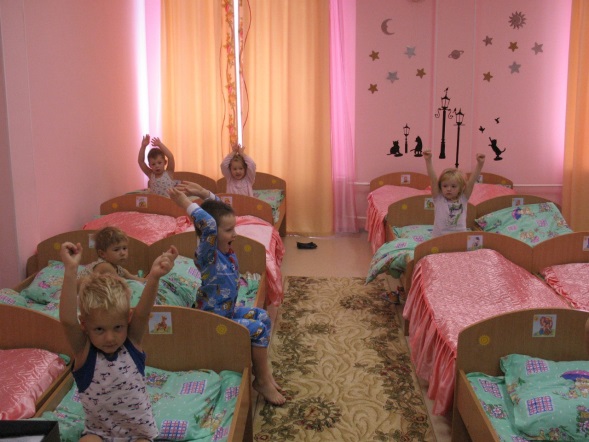 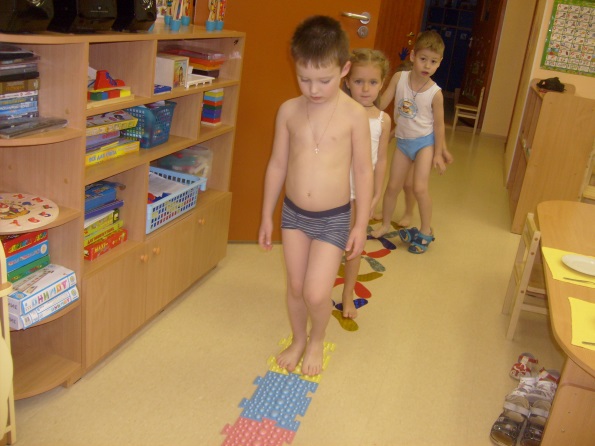 3 день:среда. 2 половина дня. Свободная самостоятельная деятельность
Конструирование из различных материалов
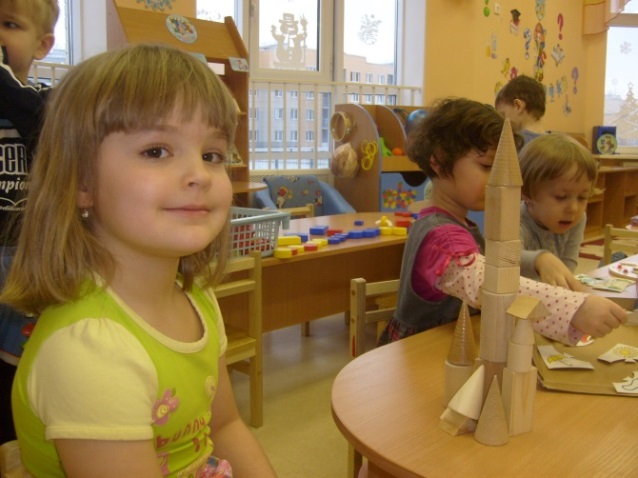 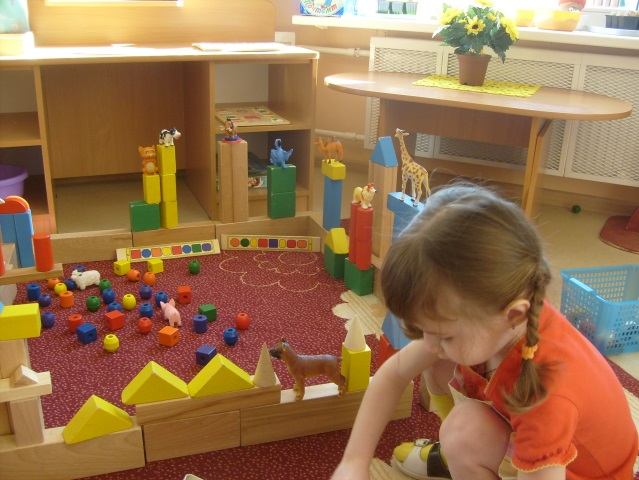 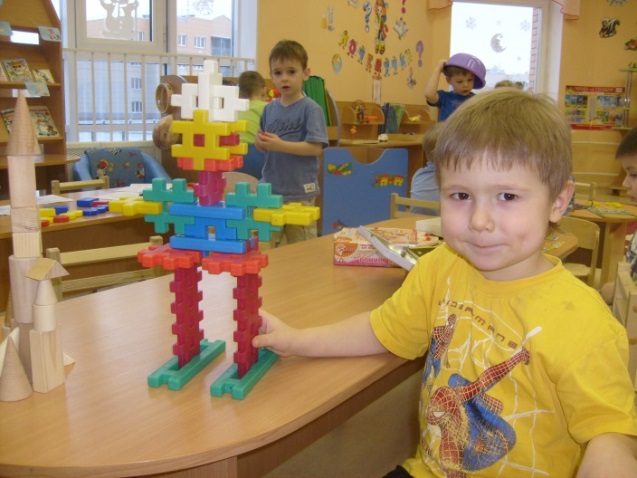 4 день: четверг. Образовательная деятельность в ходе режимных моментов
Игра драматизация «Маша и медведь»
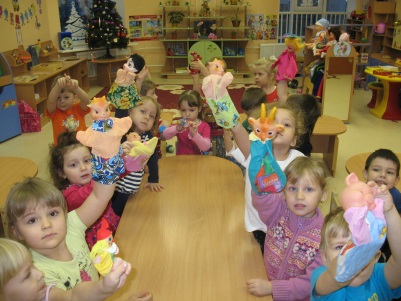 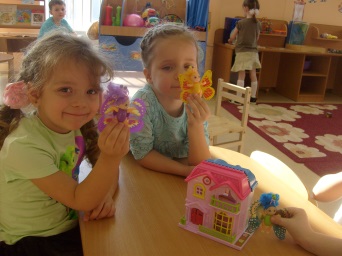 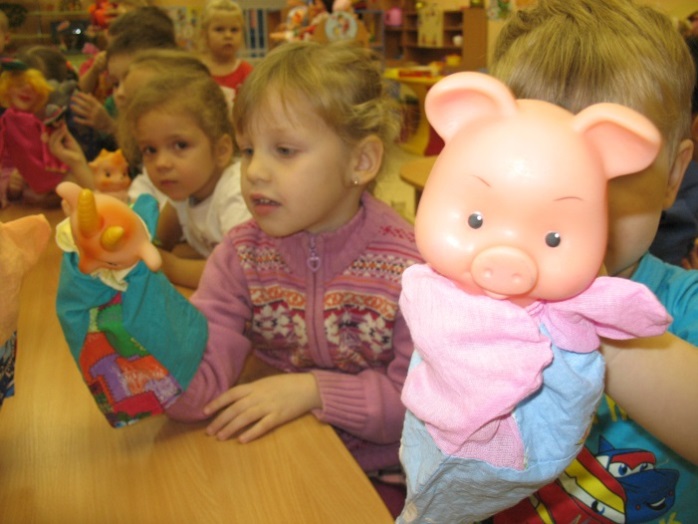